Katsaus markkinoilla oleviin ympäristöluokituksiin
Petri Jaarto|14.3.2025
14.3.2025
Jamk | Petri Jaarto
1
Rakentamisen ympäristöluokituksia
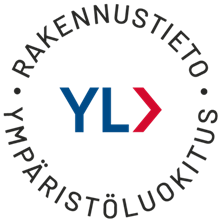 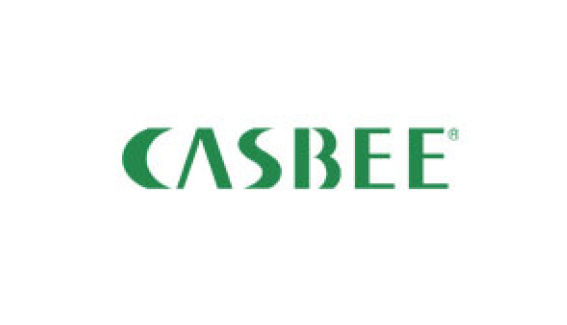 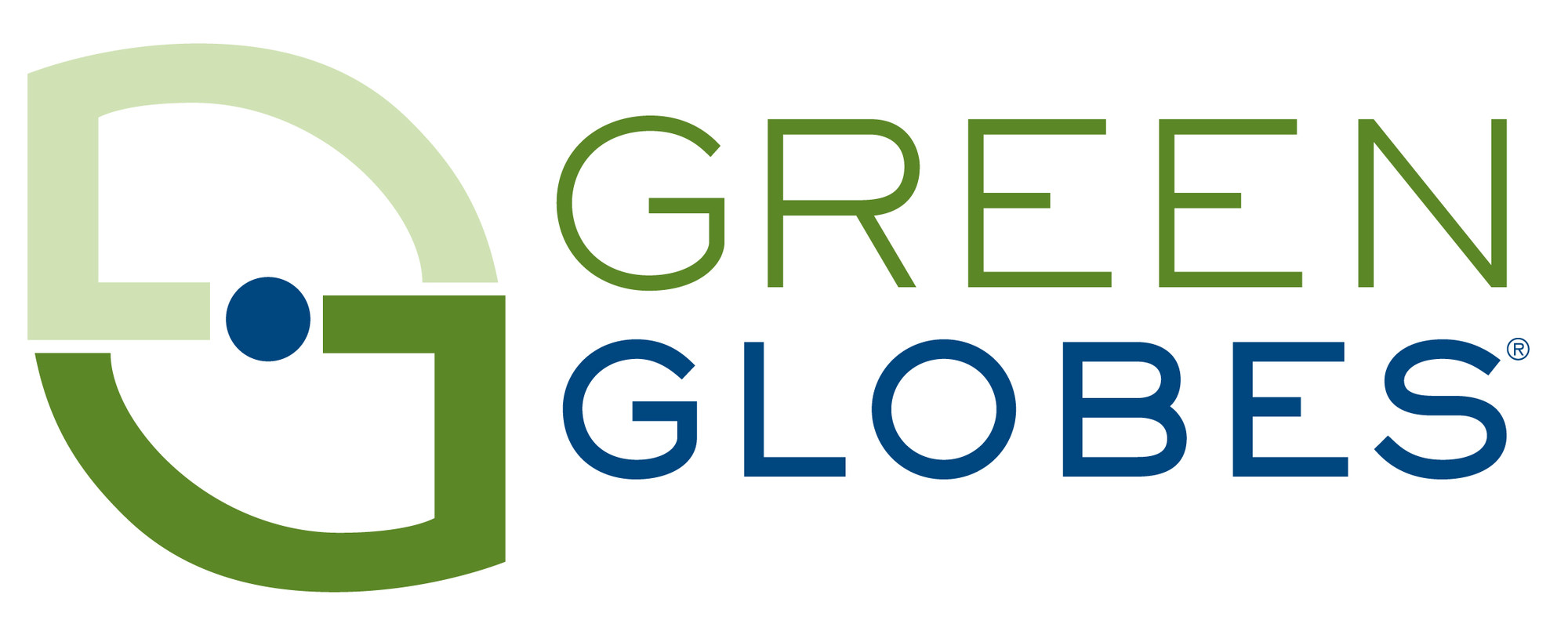 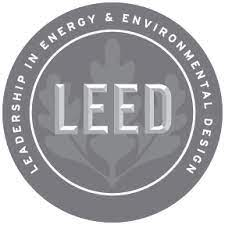 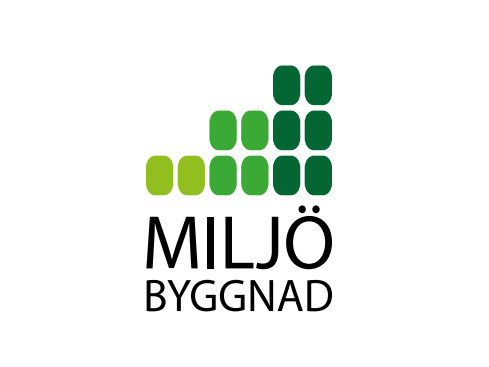 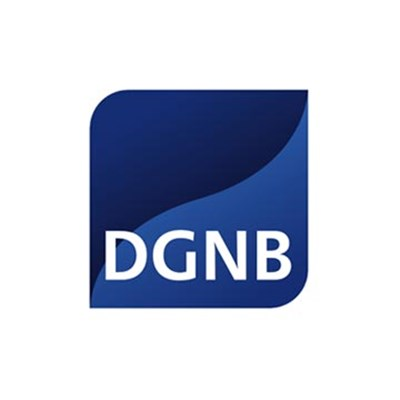 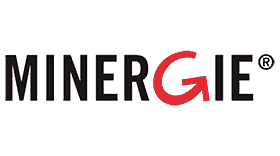 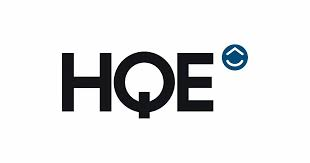 14.3.2025
Jamk | Petri Jaarto
2
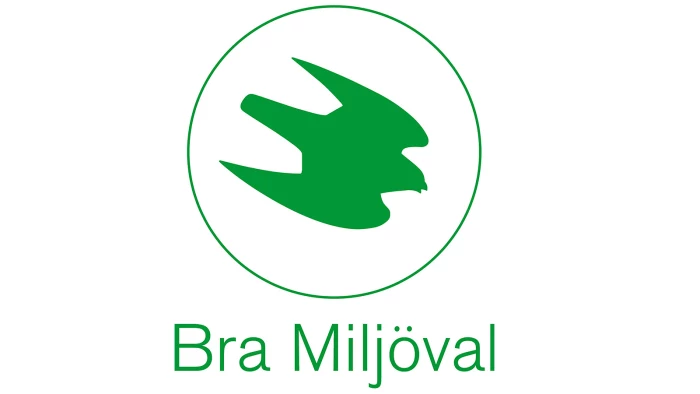 Maailma on  merkkien
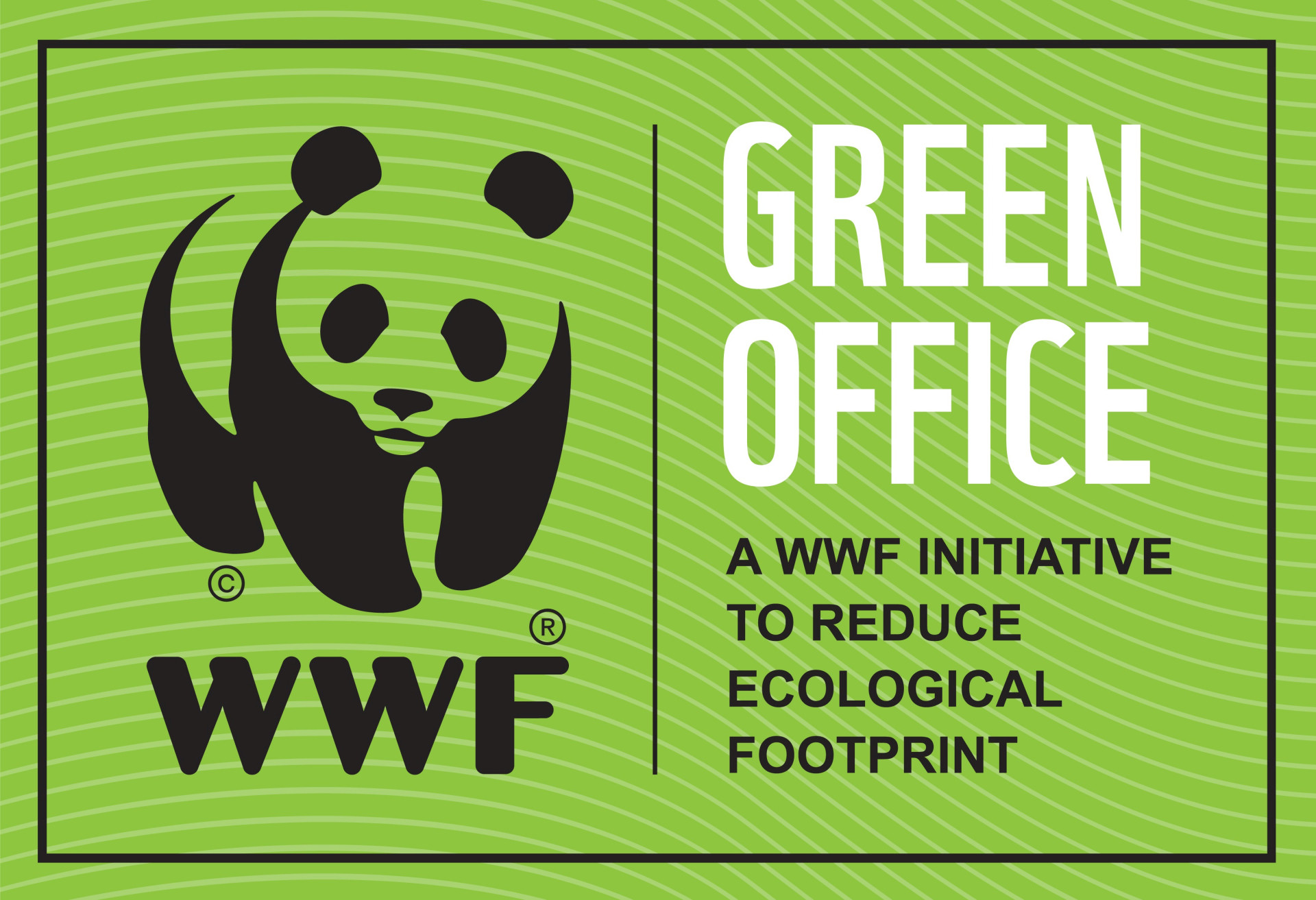 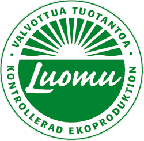 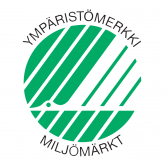 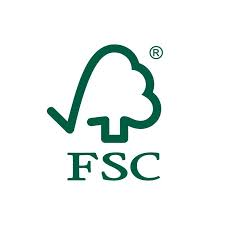 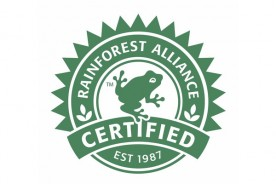 14.3.2025
Jamk | Petri Jaarto
3
BREEAM Building Research Establishmental Assessment Method
Britanniassa kehitetty
Hallinnoi BRE ( Building Research Establishment)
Eurooppalainen normisto
Levinnyt maailmanlaajuiseksi
Vuodesta 1990
Käytössä 86 maassa
Monessa maassa kansallistettu versio
Hankkeessa mukana aina BREEAM Asessor
BRE myöntää luokituksen Asessorin raportin pohjalta
Kuva: NCC
14.3.2025
Jamk | Petri Jaarto
4
BREEAM
Luokituksessa viisi luokkaa
Pass
Good
Very good
Excellent
Outstanding
10 arviointikategoriaa
Energia
Terveys ja hyvinvointi
Innovaatiot
Maankäyttö
Materiaalit
Hankkeen hallinto
Ilmakehä 
Liikenne
Jäte
Vesi
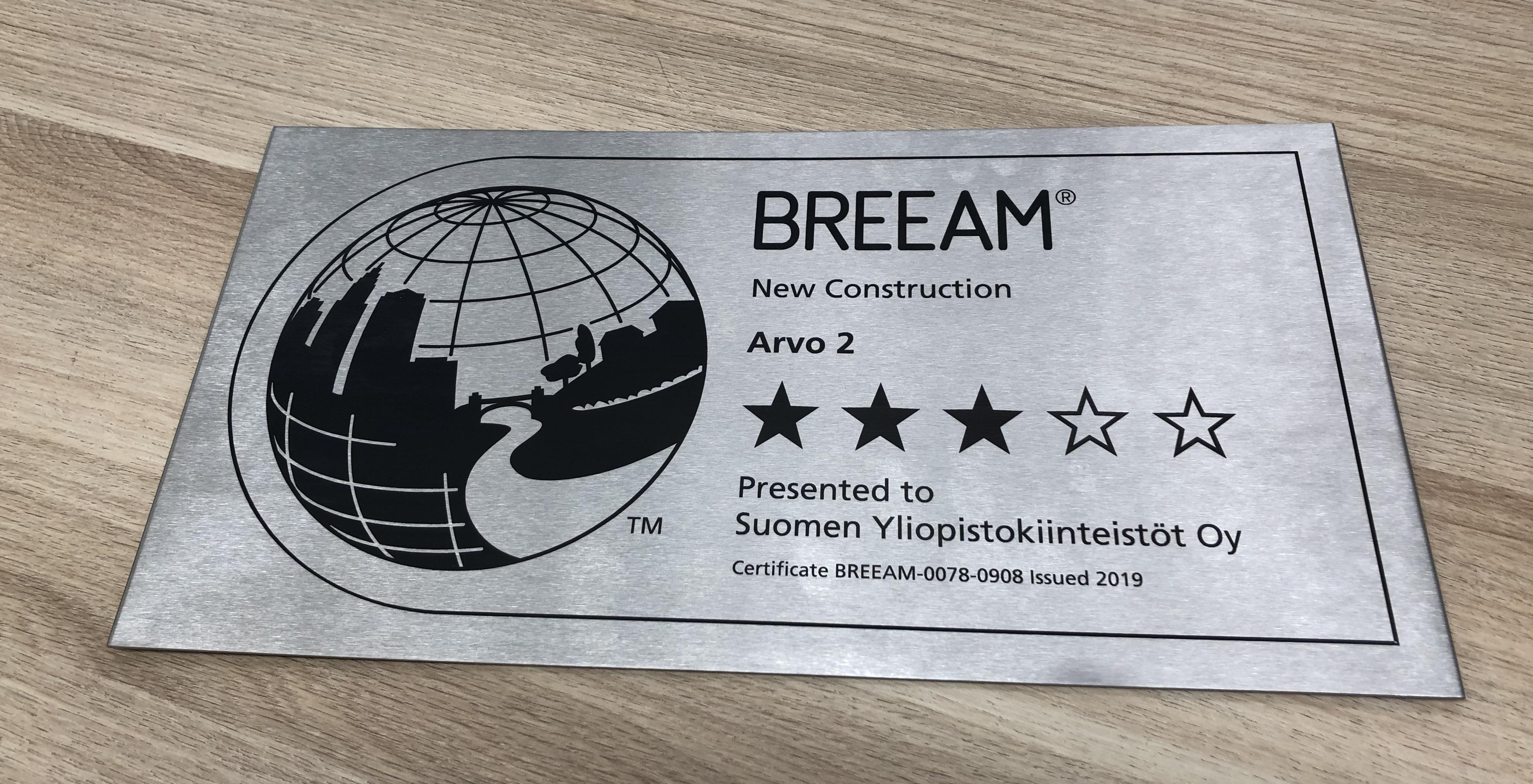 Kuva: SYK
14.3.2025
Jamk | Petri Jaarto
5
BREEAM
Communities
Kaavoitus 
Infrastructure
Kunnallistekniikka ja alueet
New Construction
Asunnot ja toimitilat
In-Use
Toimitilat 
Refurbishment & Fit-Out
Asunnot ja toimitilat
Kuva: NCC
14.3.2025
Jamk | Petri Jaarto
6
LEEDLeadership in Energy and Environmental Design
Kehitetty Yhdysvalloissa
Hallinnoi USGBC (U.S. Green Building Council)
Taustalla vahvasti amerikkalaiset käytännöt ja standardit
Jonkun verran mahdollisuus sovittaa kansallisiin käytäntöihin
Maailmalla eniten käytetty rakentamisen ympäristöluokitus
Vuodesta 1998
130 maassa
Hankkeessa mukana LEED AP 
Luokituksen myöntää GBCI ( Green Building Certification Institute)
14.3.2025
Jamk | Petri Jaarto
7
LEED
Luokituksessa neljä luokkaa
Certified 
Silver
Gold
Platinum
9 kategoriaa
Kestävä tontti ja lähiympäristö
Vesi
Energia ja ilmakehä
Materiaalit, kierrätys ja jätteet
Sisäympäristö
Sijainti ja yhteydet
Koulutus
Innovaatiot
Paikalliset olosuhteet
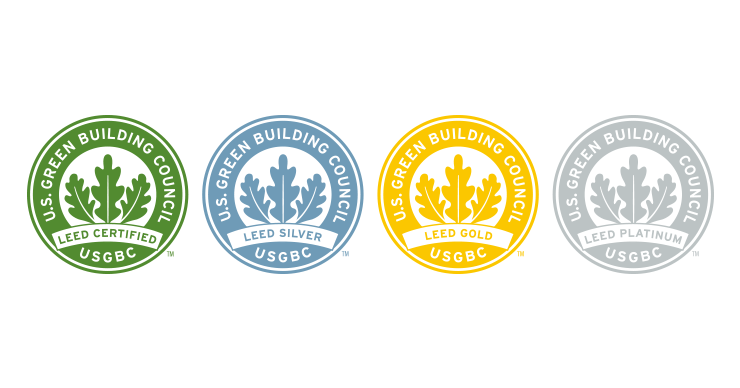 14.3.2025
Jamk | Petri Jaarto
8
LEED
BD+C (Building Design and Construction)
Koulut, toimitilat, kauppa, datacenterit, varastot ja terveydenhuolto
ID+C (Interior Design and Construction)
Toimitilat, kauppa
O+M (Building Operations and Maintenance)
Toimitilat, koulut, kauppa, datacenterit, varastot
ND (Neighborhood Development)
Kaavoitus ja aluerakentaminen
Homes
Pientalot, rivi- ja kerrostalot; max. kuusi kerrosta
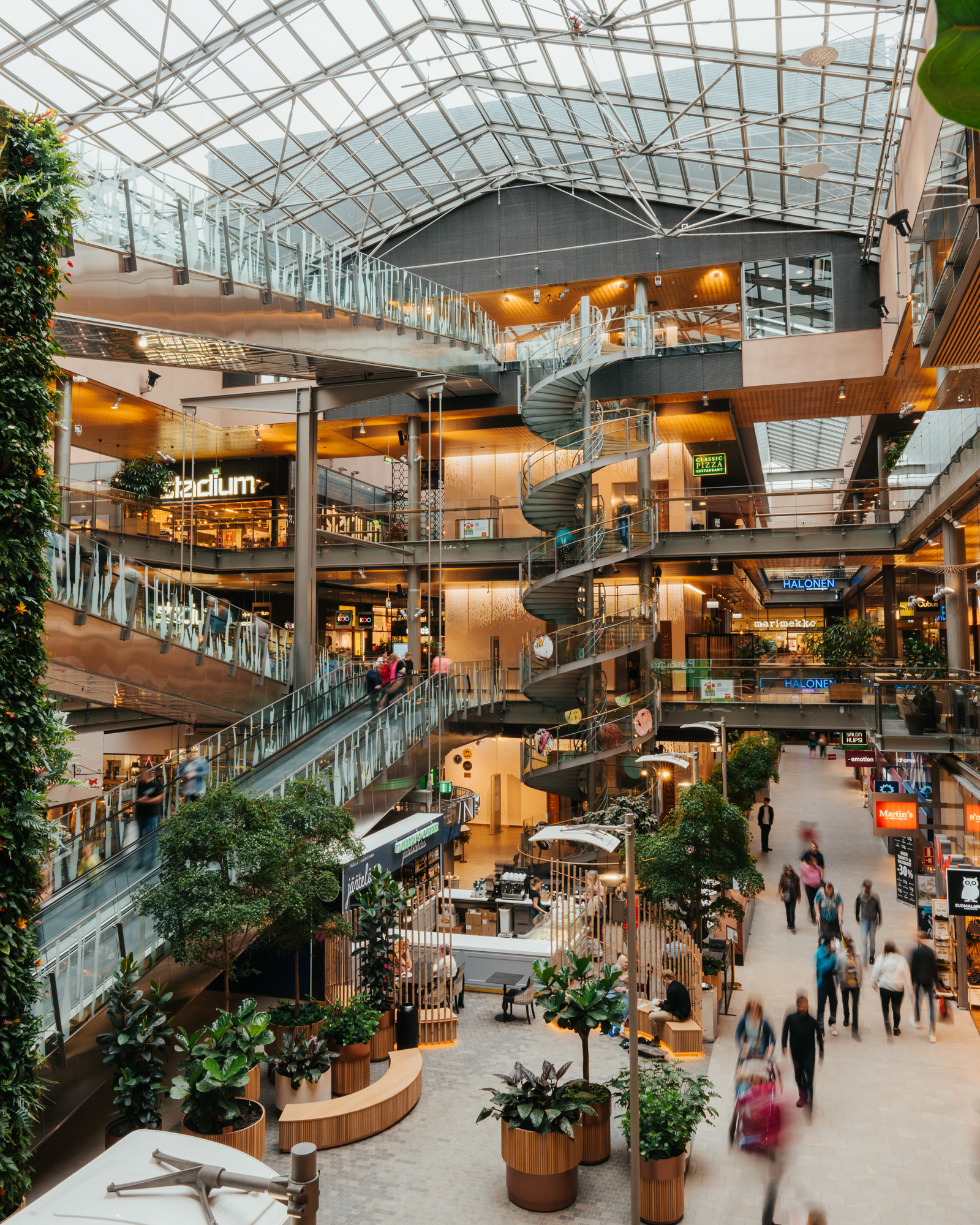 Kuva: Sello
14.3.2025
Jamk | Petri Jaarto
9